Module
Rules and suggestions
4
Unit 1 You must be careful of falling stones.
WWW.PPT818.COM
Language goals
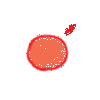 To understand conversations of talking about
 rules and giving suggestions.
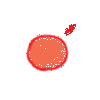 To use modal verbs to give instruction.
Warm up
How much do you know about traffic signs? What should you do when you see the following traffic signs?
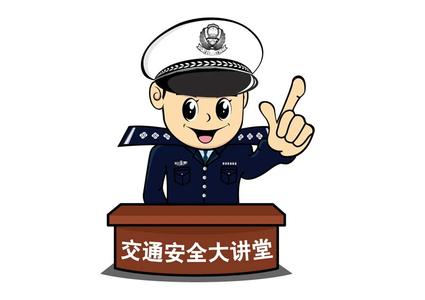 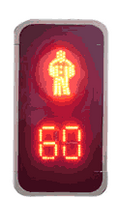 When I see this sign, I should stop walking and wait.
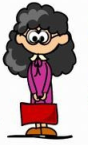 When I see this sign, I can pass the street.
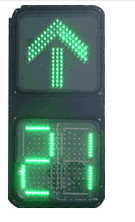 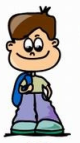 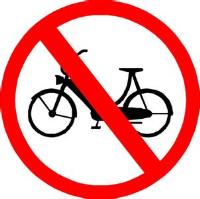 It means we can not ride bicycles here.
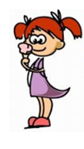 We mustn’t walk through when we see this sign.
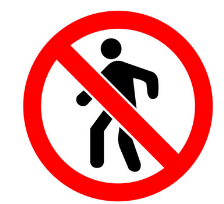 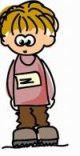 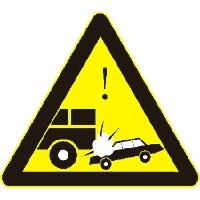 We should pay more attention because accidents are easily to happen here.
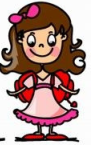 We should be careful because there might be rocks falling.
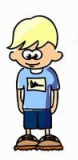 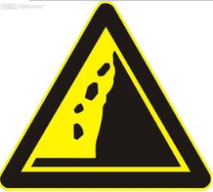 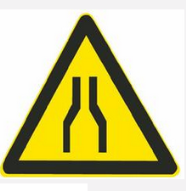 The driver should be very careful because the road is becoming narrower.
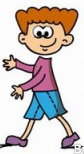 It tells us there is a school nearby, the driver should slow down and be careful.
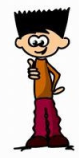 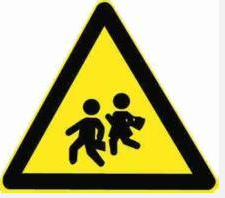 Words and expressions
set off
sock 
whenever
proper 
edge 
yourself 

go off 
starve
动身；出发
/sɔk/
n. 短袜
/wen'evə/
conj.每当；无论什么时候
/'prɔpə/
adj.合适的；恰当的
/edʒ/
n. 边，边缘
pron.你自己
(pl. yourselves)
/jə'self/
离开
/sta:v/
v.挨饿，饿死
Words and expressions
go 
in one go
rock
rock climbing 
stone
fairly
smooth

straight
n.尝试；努力
/gəu/
一口气；一下子
/rɔk/
n. 岩；岩石
攀岩
/stəun/
n.石头
/'feəli/
adv.相当；还算
/smu:ð/
adi. 无困难的；顺利的；
                           平坦的
/streit/
adj. 直的；笔直的
Focus on
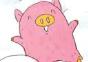 Words:
sock   whenever    proper     edge     yourself     starve fairly    smooth      straight
Phrases:
set off         go off         in one go     
rock climbing
Patterns:
You should always wear proper clothes.
You mustn’t go off on your own.
It should be a fairly smooth walk to begin with.
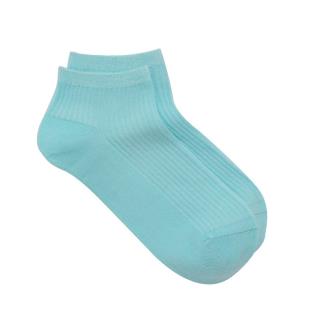 socks
n. 短袜
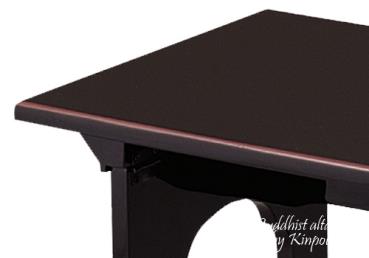 edge
n. 边，边缘
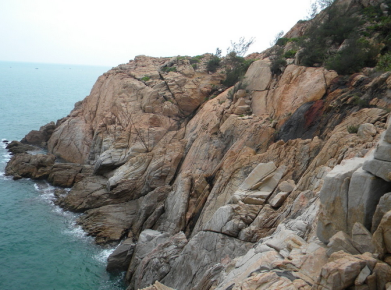 rock
n. 岩；岩石
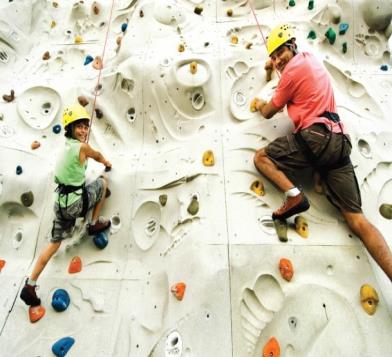 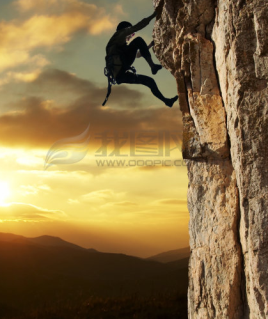 rock climbing
攀岩
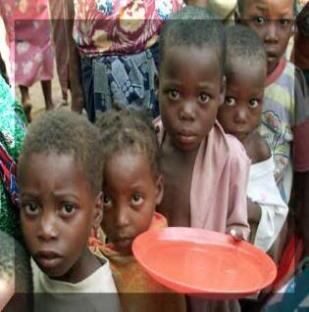 starve
v.挨饿，饿死
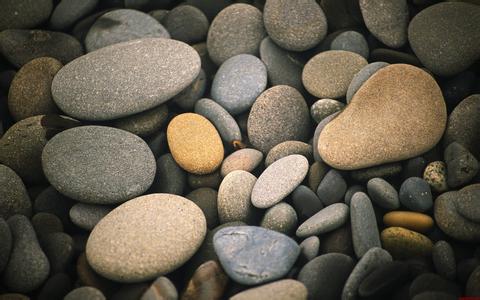 stone
n.石头
smooth
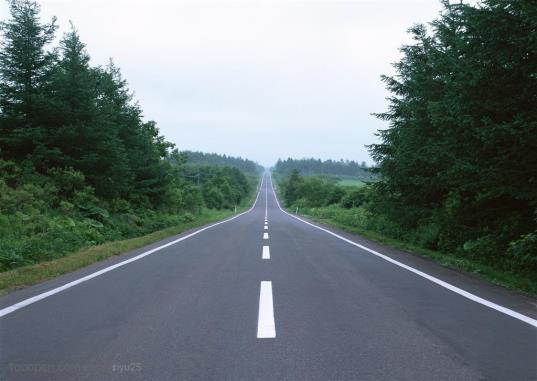 adi. 无困难的；
顺利的；平坦的
straight
adj. 直的；笔直的
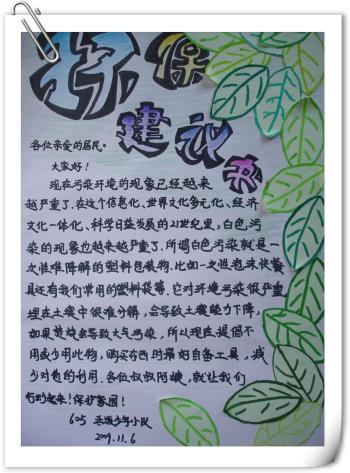 suggestion
n. 建议；提议
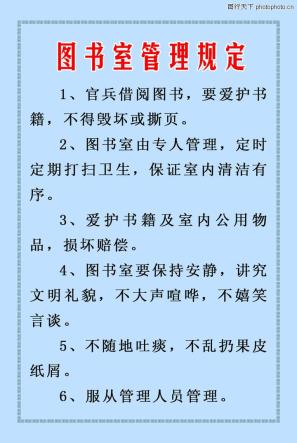 rule
n. 规定；规则
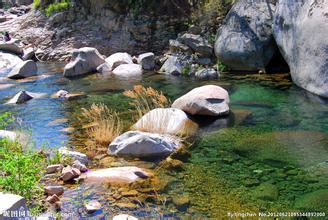 stream
n. 小溪；溪流
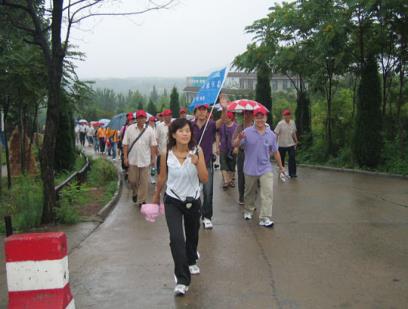 lead the way
带路
Listening and vocabulary
Look at the photo. Then say what suggestions you can give to people who go walking in the mountains.
1
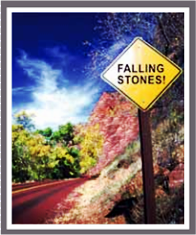 I suggest that they should be careful of the falling stones and shouldn’t stay there for a long time.
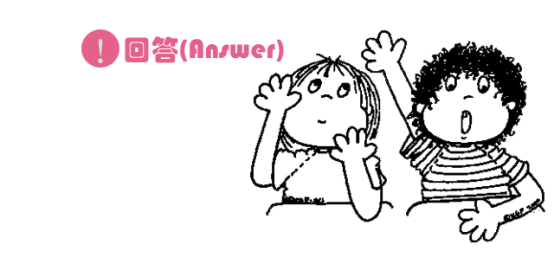 go walking with your friends
No selfies
(自拍).
take some food and water
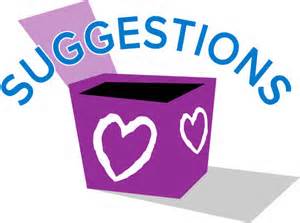 wear comfortable shoes
inspect your emergency and first aid kits before the hike
have a haircut before the hike if possible
Listen and answer the questions.
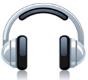 2
1  When is Betty leaving for the trip?


2  What is Mr Jackson going to tell the  
    students?
3 What does Betty’s mum suggest Betty  should not do?


4 Does Betty think the trip will be dangerous?
Watch and read
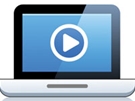 Listen and read.
3
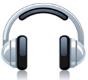 Mr Jackson: OK, please pay attention for a moment!   
                       Before we set off, there are a few rules and  
                       suggestions for you.
All:                Yes, Mr Jackson. 
Mr Jackson: First, is everyone wearing strong shoes   
                       and thick socks? 
All:                Yes, Mr Jackson.
Mr Jackson: OK, whenever you go walking in the hills, 
                       you should always wear proper clothes.  
                       Now, you mustn’t walk too close to the  
                       edge of the hill path because you might 
                       fall and hurt yourselves. Is that clear?
All:                 Yes.
Mr Jackson:  And you have to keep together so you   
                        don’t get lost. You mustn’t go off on your  
                        own.
All:                 No, we won’t, Mr Jackson. 
Daming:        Can we have something to eat now? I’m  
                       starving!
Mr Jackson: No, you can’t, Daming! You just had  
                       breakfast an hour ago. Let’s start 
                       walking, and we’ll stop at noon for our  
                       picnic. Don’t drink all your water in one  
                       go. You may need some later. 
Betty:            Can we go rock climbing?
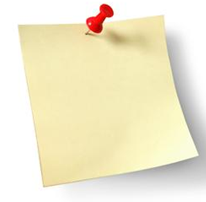 Everyday English
Please pay attention 
for a moment! 
   I’m starving!
Mr Jackson: No, you can’t. And you must be careful 
                       of falling stones. OK, off we go, down this 
                       path, and across the stream, and then 
                       we’ll…
Daming:        … have lunch?
Mr Jackson: … have lunch when we get up to the top.
                       Come on! I’ll lead the way. It should be
                       a fairly smooth walk
                       to begin with because 
                       it’s a straight path, 
                       but it’ll start to get
                       difficult soon!
Now choose the correct answer.
1 Mr Jackson gives a lot of rules and  
   suggestions, so he probably ________.
   a) is happy about walking in the hills
   b) has never been to the hills
   c) has a lot of experience of walking in the hills 
2 The children might hurt themselves if they  
    ________.
  a) walk along the edge of the hill path
  b) wear proper clothes
  c) drink all their water before lunch
c
a
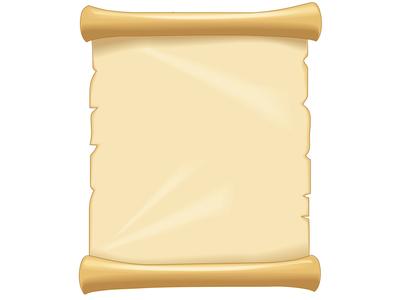 Learning to learn
When you give 
suggestions, you may use
can, must, have to, should, 
mustn’t and shouldn’t, 
depending on the strength 
of your advice.
3 Before they have lunch, they ________. 
   a) have to get up to the top
   b) can have something to eat
   c) can go rock climbing
a
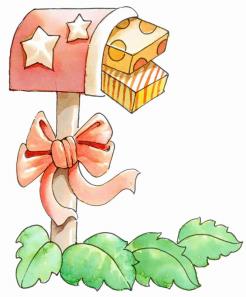 Language points
When is Betty leaving for the trip?  贝蒂什么时候出发去旅行？

      leave for 意为“出发去某地”，后接的是目
     的地。如：
      I will leave for Xi’an from Shanghai this afternoon.
     今天下午我将要离开上海去往西安。
2. Before we set off, there are a few rules  
    and suggestions for you.
    在我们出发前，我要先讲几条纪律和建议。
set off最常用的意思有：出发，动身，启程。如：
If you want to catch that train we’d better set off for the station immediately.
你要是想赶上那班火车，咱们最好马上动身去火车站。
3. Can we have something to eat now?
    我们现在能吃点东西吗？
修饰不定代词something, nothing, anything, somebody, nobody等的形容词和动词不定式要放在代词后面。如：
Hello! I have something important to tell you.
你好！我有重要的事情要告诉你。
4. I’m starving! 我都快饿死了！

口语中，人们常用starving表示“非常饿”。   
如：What’s for lunch?  I’m starving!
        午饭吃什么？我快饿死了！
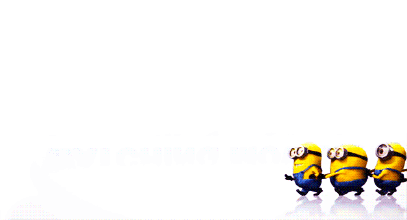 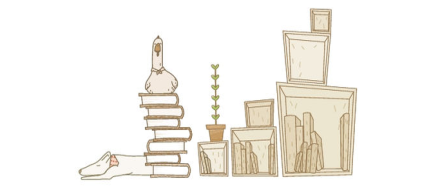 5. OK, off we go, down this path, and across the  
    stream, and then we’ll… 好，我们出发，沿着
    这条路，穿过小溪，然后我们就要……

此句中的off we go 为完全倒装，当句首为副词或表示地点的介词短语时采用完全倒装，句型结构为：状语( 时间、地点……)+谓语+主语(必须是名词而不是代词)。如：
In came the doctor. 医生进来了。
Under the tree are some children. 树下有些孩子。
6. Come on! I’ll lead the way. 走吧！我来带路。
come on 在不同的情境中有不同的意思，可  
     表示“快一点”或者表示不相信。如：
     Come on ! We are going to be late. 
     快点！我们要迟到了！
     Oh, come on! I could do it in ten minutes.
    得了吧，我十分钟就能干完。
(2) lead 在这里表示“带(路)；领(路)。如：
     I don’t know the way. You’d better lead.
    我不认识路，所以最好你带路。
Make notes about Mr Jackson’s rules 
and suggestions.
4
You should _____________________________. 
You can’t    _____________________________.
You mustn't ____________________________
                       ________. 
Don’t ___________________________________.
You have to ______________________________. 
You can’t    ______________________________.
You mustn’ t _____________________________. 
You must    ______________________________.
always wear proper clothes
go rock climbing
walk too close to the edge of the
 hill path
drink all your water in one go
keep together so you don’t get lost
have something to eat now
go off on your own
be careful of falling stones
Role-play
Role play the conversation   
   in groups;
2. Role play the conversation in front of the class
Let’s see which group does the best.
Complete the passage with the correct 
form of the words in the box.
5
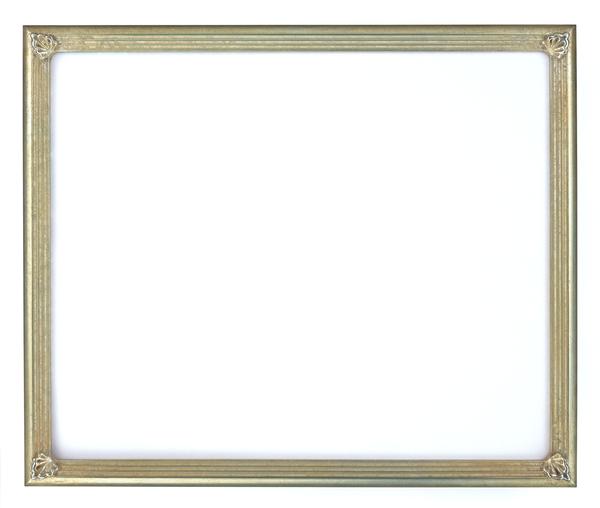 smooth  stone  straight  thick  whenever
(1) _________ you  walk  in  the  hills,  you   
     must  wear  strong  shoes  and (2) _______
     socks. The walk may be fairly (3) _______
     at the start because the path is (4) _______, 
     but  later  it  may  get  difficult. You  should     
     also be careful of (5) _____ falling  from above.
Whenever
thick
smooth
straight
stones
Pronunciation and speaking
英语连读的规则：
1.  “辅音+元音”型（即相邻两词中的前一  
      个词是以辅音结尾，后一个词以元音 开头）
2. “辅音+半元音”型（即前一个词以元音开头，后一个词以/j/,/w/开头）
3. “元音+元音”型（即前一个词以元音结尾，后一个词以元音开头，这两个词往往要自然而不间断地连读）
注意：若前一个词的结尾和后一个词的开头相同，这两个词要连读。
Read and predict how the speaker is 
likely to link the words.
6
Whenever you go walking in the hills, you should always wear proper clothes. Now, you mustn’t walk too close to the edge of the hill path because you might fall and hurt yourselves.
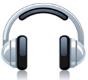 Now listen and check.
Read the paragraph in Activity 6 aloud.
7
Whenever  you  go  walking  in  the  hills,  you  should  always  wear  proper  clothes.  Now,  you mustn’t walk too close to the edge of the hill path because you might fall and hurt yourselves.
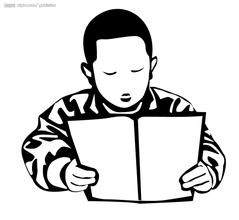 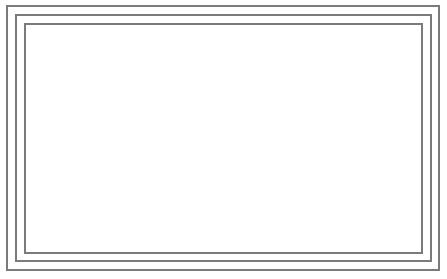 ● the beach                     ● the mountains  
      
 ● the countryside           ● the theatre
Work in pairs. Talk about a trip to:
8
Now give rules and suggestions.
For example:
Yes, that’s very important. It’s easy for us to get sunburnt.
Yes! You must bring good sun cream to protect your skin.
You also should keep your camera away from the water.
Well, thanks for your suggestions! I’ll prepare for my trip.
Where are you going for your trip?
We are going to go to the beach.
Oh, what a wonderful idea!
Yeah! Do you have any suggestions?
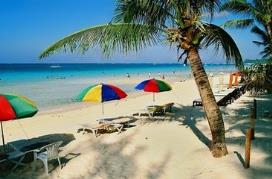 Have a good time!
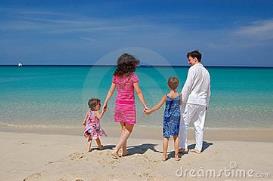 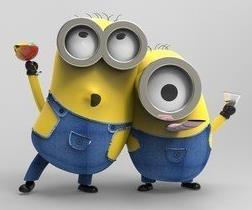 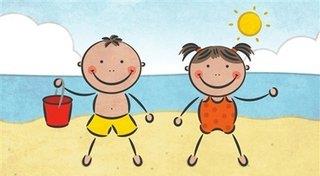 For example:
Right! You should try to keep the theatre clean.
Yes, and we mustn’t drop litter in the theatre.
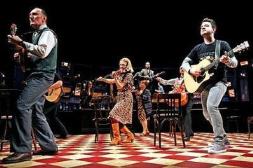 A great choice! You should keep quiet all the time there.
Where are you going for your trip?
Yes! Thanks for your suggestions.
I’d like to go to the theatre.
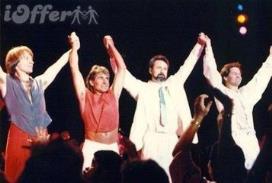 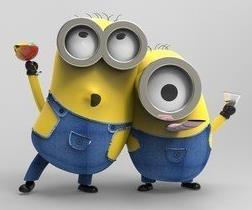 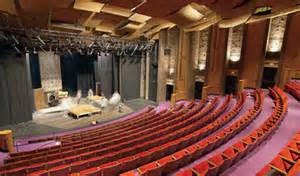 Exercises
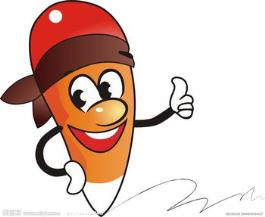 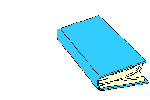 一、单项选择
 John ___ come to see us tonight, but he isn't 
    very sure yet.
    A. may      B. can     C. has to     D. must
2. They ___ do well in the exam.
A. can be able to          B. be able to
C. can able to               D. are able to
A
D
3.  -May I take this book out?
     -No, you___.
    A. can't            B. may not 
    C. needn't        D. aren't
You___ go and see a doctor at once because 
    you’ve got a fever.
   A. can                B. must 
   C. dare              D. would
A
B
5.  -- Can you speak Japanese?
     -- No, I____.
      A. mustn't               B. can't 
      C. needn't                D. may not
6.  --He___ be in the classroom, I think.
     --No, he ___ be in the classroom. I saw him      
       go home a minute ago. 
       A. can; may not          B. must; may not 
       C. may; can't              D. may; mustn't
B
C
7. -Shall I get one more cake for you, Dad?
    -Thanks, but you___, I've had enough.
   A. may not             B. must not 
   C. can't                   D. needn't
Even the top students in our class can't work 
    out this problem, so it___ be very difficult.
   A. may                     B. must 
   C. can                       D. need
D
B
9. You___ worry about your son. He will get 
    well soon.
    A. needn't              B. can't 
    C. mustn't              D. have to
10. The poor man needs our help, ___ he?
     A. need               B. needn't 
     C. does                D. doesn't
A
D
二、 用方框中合适词的正确的形式填空。
  straight        edge       rock climbing     themselves       in one go
themselves
Children may hurt _________ when they    
   play with fire. 
2. I have a friend who often goes __________ at the weekend.
3. The horse had enough power to run these 50 miles _________.
4. Terry was so tired he couldn’t walk _________.
5. She was standing at the water’s _________.
rock climbing
in one go
straight
edge
三、 根据提示翻译句子。
我对这里也不熟悉，找个向导领路吧。
   (lead the way)
    _____________________________________
    __________________________________
2. 作为学生，独立完成作业对你来说很重要。(on your own)
   ______________________________________
   ___________________________________
3. 你能给我从冰箱里拿点饮料吗？
   (something to drink) 
   ______________________________________
   ____________________________________
I’m also a stranger here. Find a guide to lead the way.
As a student, it’s important for you to finish your homework on your own.
Can you get me something to drink from the fridge?
Homework
Preview the new words and 
   expressions in Unit 2.
2. Search for information about basic survival skills in the wild.
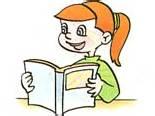